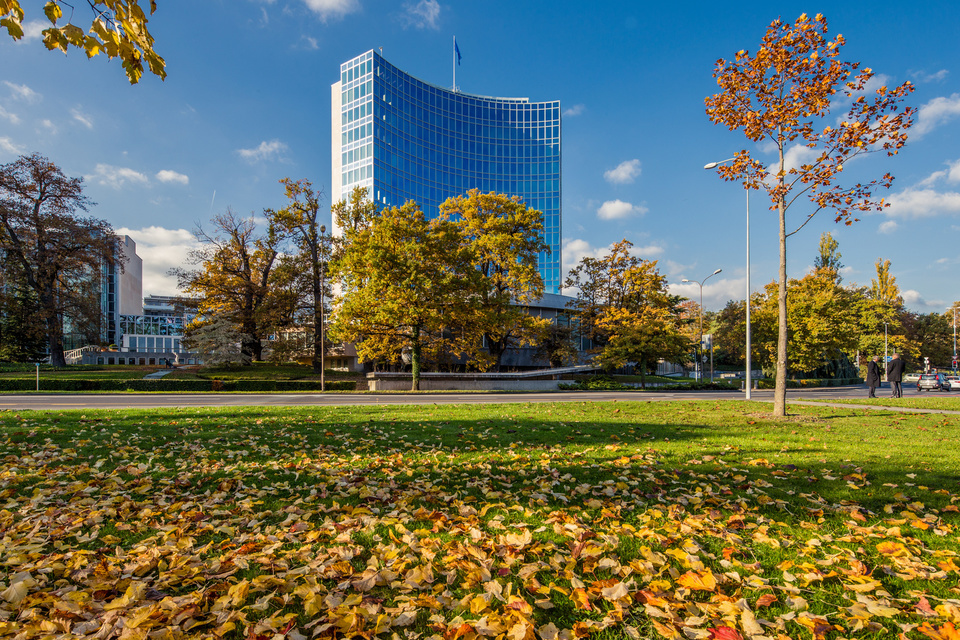 Update on Sustainability within the context of procurement
Prepared by the Secretariat
37th Session of the PBC
UPDATE ON SUSTAINABLE PROCUREMENT
SUSTAINABLE PROCUREMENT IN THE CONTEXT OF THE UN AND WIPO
UNITED NATIONS DEFINITION OF SUSTAINABLE PROCUREMENT
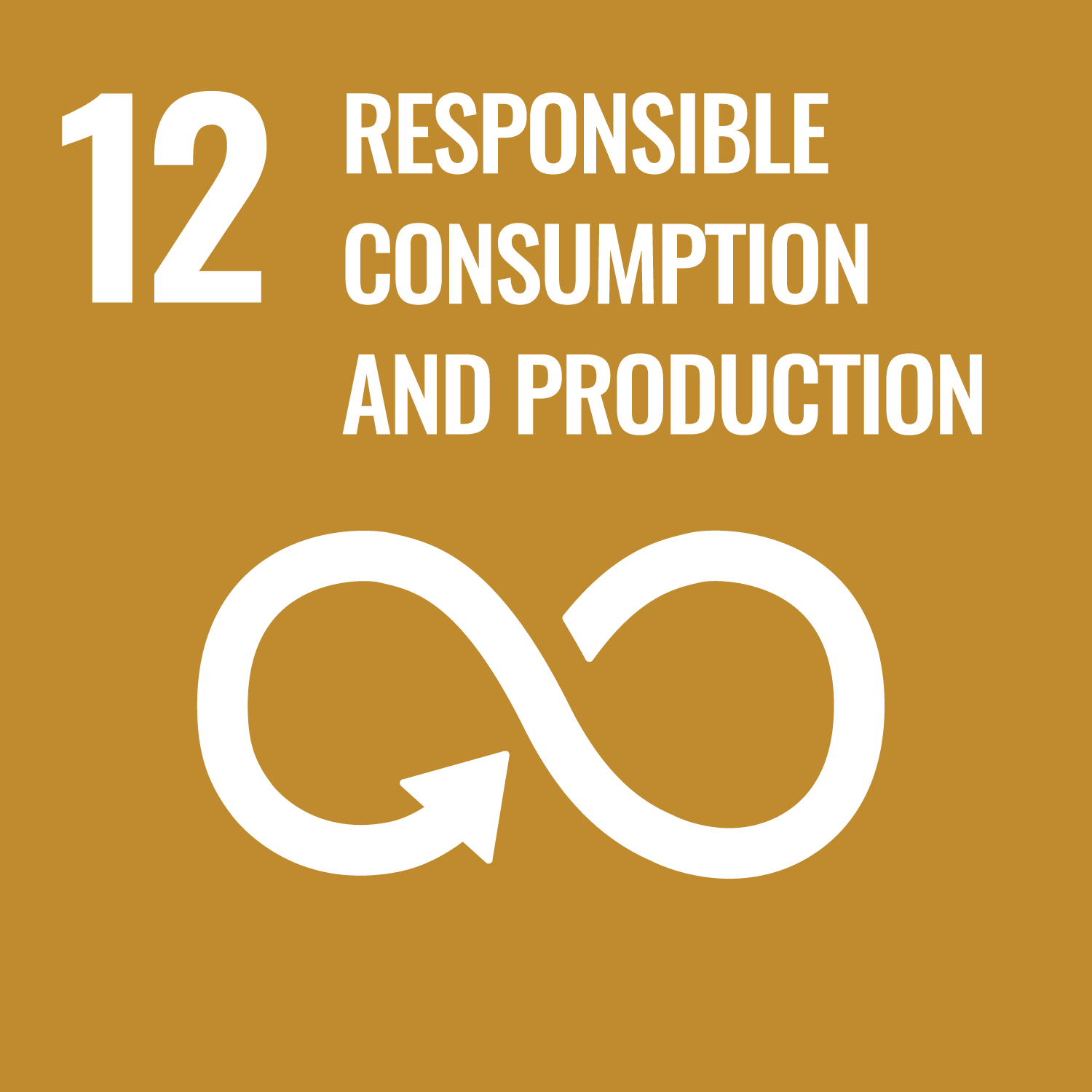 In 2009, the UN High Level Committee on Management - Procurement Network defined Sustainable Procurement as procurement that:
“integrates requirements, specifications and criteria that are compatible and in favor of the protection of the environment, of social progress and in support of economic development, namely by seeking resource efficiency, improving the quality of products and services and ultimately optimizing costs”.
DEFINITION OF SUSTAINABLE PROCUREMENT
WIPO’s definition is based upon the three-pillar definition of sustainable procurement (i.e. environmental, social and economic considerations) in the United Nations publication, Sustainable United Nations, Buying for a Better World: A Guide on Sustainable Procurement for the UN System, UNEP, UNOPS, ILO and ILO ITC, 2011.
WIPO PROCUREMENT OVERVIEW
APPLICATION OF SUSTAINABLE PROCUREMENT IN WIPO TENDERS
3 ways of addressing sustainable procurement in tenders
WIPO TOOLKIT
ACCESSIBILITY OF DOCUMENTS : all procurement documents and contracts are accessible to print-disabled users
PROACTIVE SUPPLIERS require IT suppliers to offer solutions to address innovation and sustainability
TRAINING FOR PROCUREMENT STAFF both on sustainable procurement and on major categories of goods and services
WIPO’s General CONDITIONS OF CONTRACT require suppliers to adhere to UN Supplier Code of Conduct
LIFECYCLE CONTRACT REVIEW : Implementation of scorecard which includes sustainability as a Key Performance Indicator
ACCESSIBILITY OF E-SOURCING TOOLS : WIPO’s e-sourcing tool has been confirmed to be accessible to print-disabled users
IMPACT ASSESSMENT
NO LIMITATION TO COMPETITION : no bidders were disadvantaged or disqualified
SUPPLIER ENGAGEMENT : Most of them are able to demonstrate their engagement on sustainability
LOCAL SOURCING  : 85% of procurement related to development agenda (2023)
Emphasis on ECONOMIC SUSTAINABILITY, by assessing Total Cost of Ownership (TCO), which includes end-life costs
SUSTAINABILITY OVER THE FULL CONTRACT LIFE CYCLE : e.g.  KPI on gender diversity in the context of security services
Emphasis on SOCIAL  SUSTAINABILITY as 97% of our spend is with services
PUBLIC DATA ON UN/WIPO SUSTAINABLE PROCUREMENT
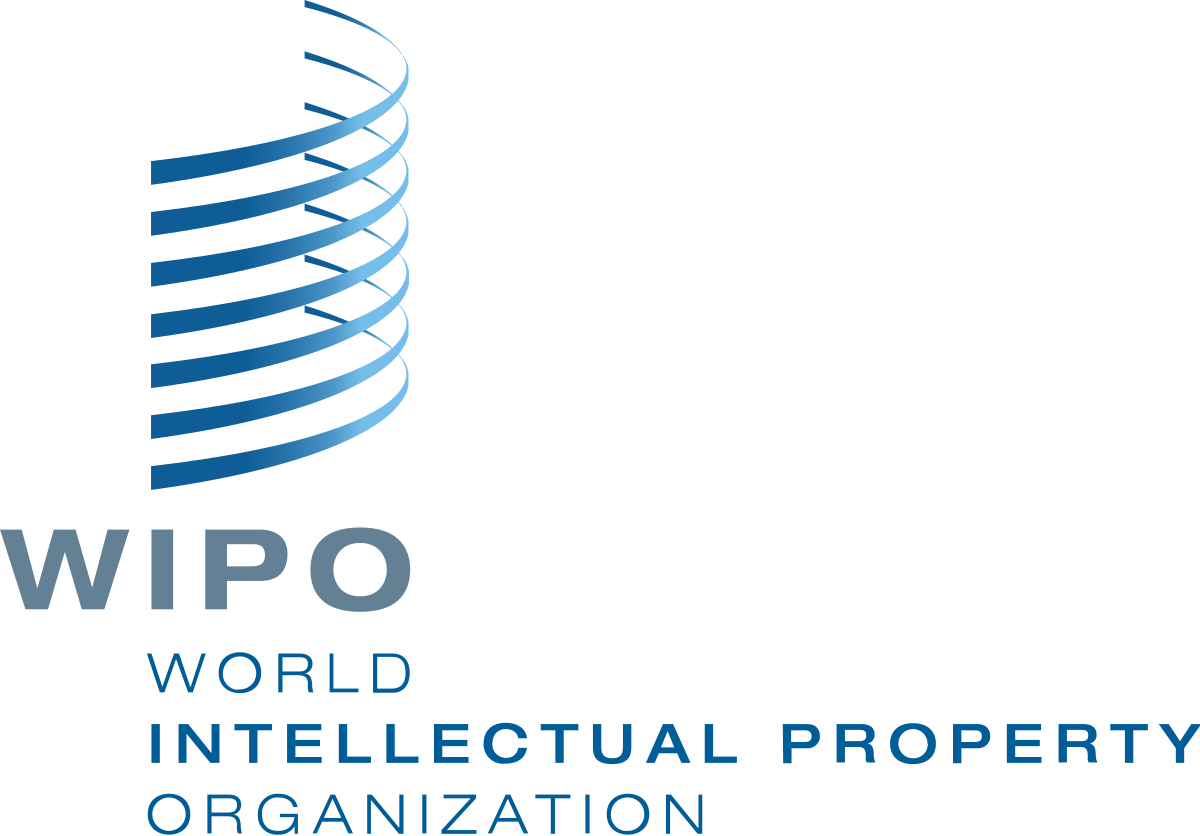 Thank you!